Aithnichidh mi na diofar sheòrsaichean droch-dhìol a dh’fhaodas clann fhulang, 
Aithnichidh mi gu bheil gach seòrsa droch-dhìol ceàrr
Togaidh mi misneachd sna faireachdainnean agam fhìn agus nam cho-dhùnaidhean mu na tha a’ faireachdainn sàbhailte/mì-shàbhailte no ceart/ceàrr dhòmhsa.
’S aithne dhomh inbhich earbsach a bheir dhomh cuideachadh ma tha iomagain orm    no ma tha ceist agam.
Gam dhìon: Droch dhìol fiosaigeach/ dearmad
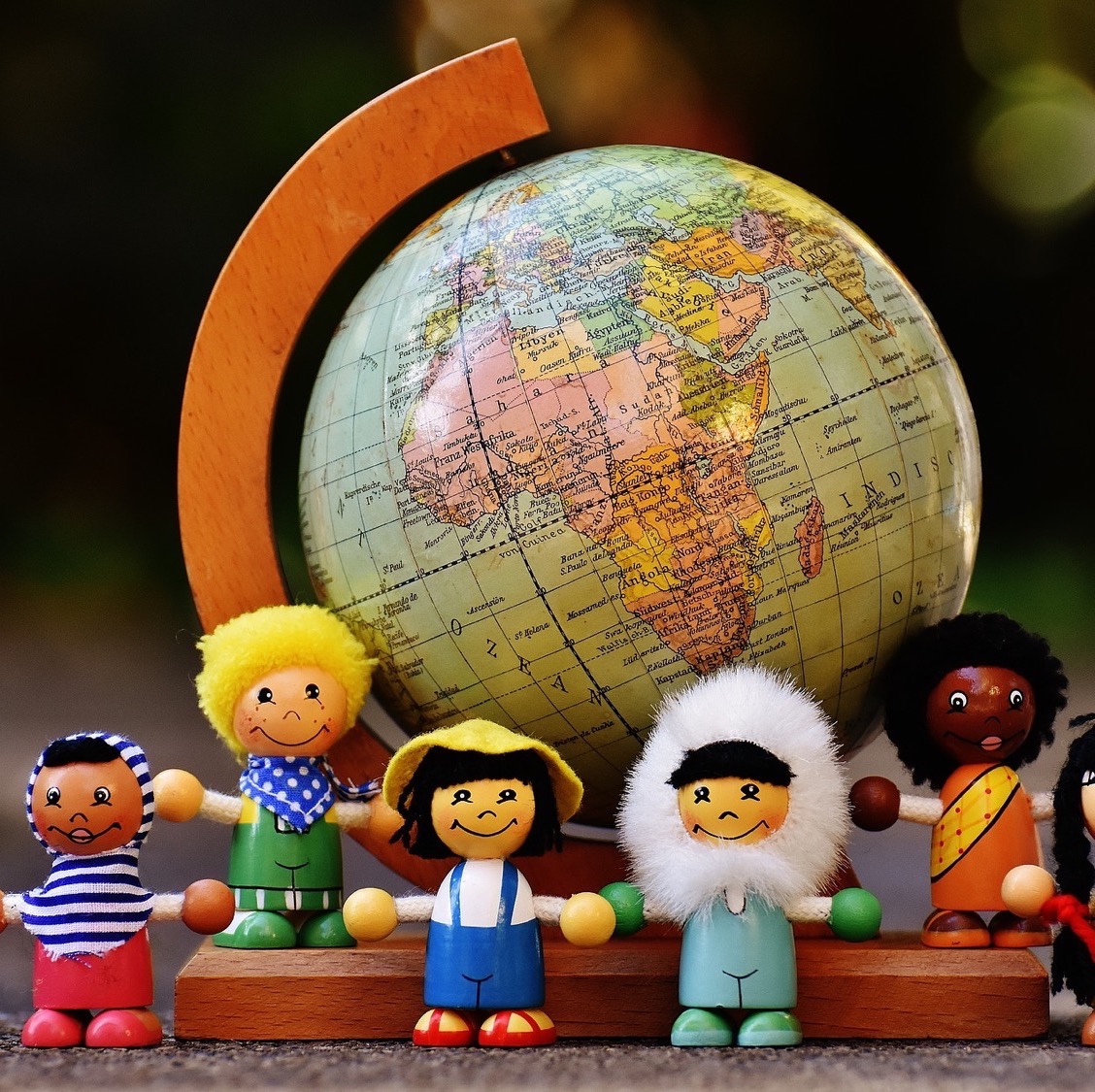 Coibhneas
Earbsa
Co-fhaireachdainn
Urram daonna
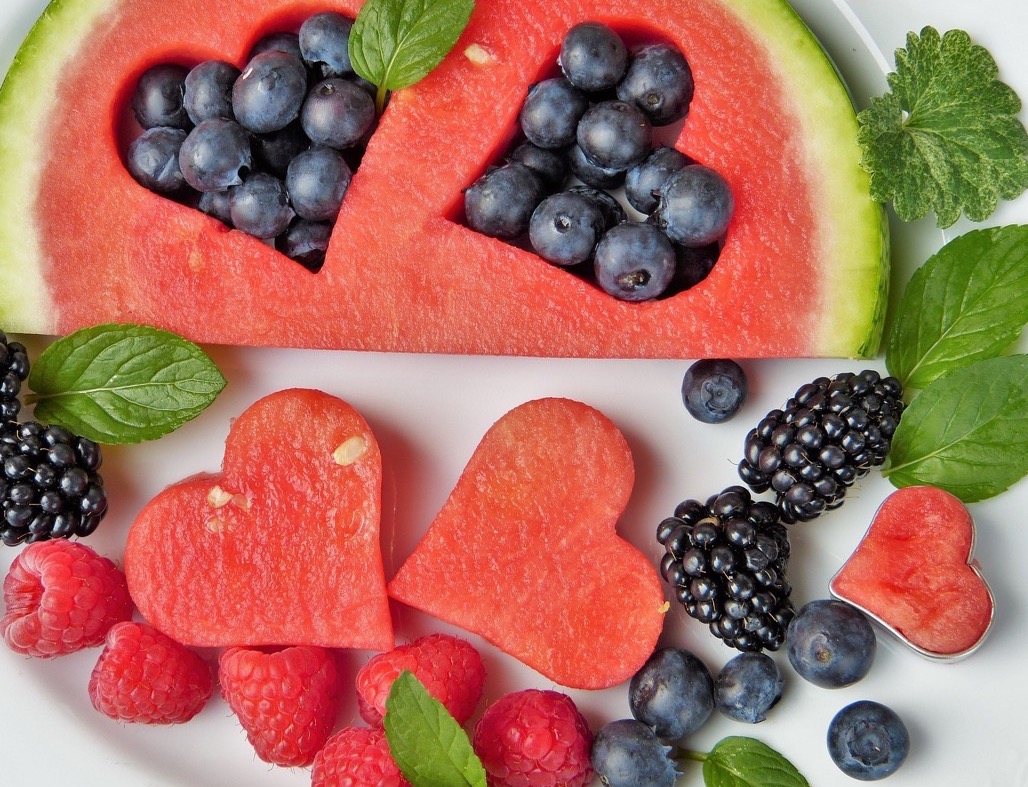 Dè dh’fheumas pàiste airson a bhith fallain?
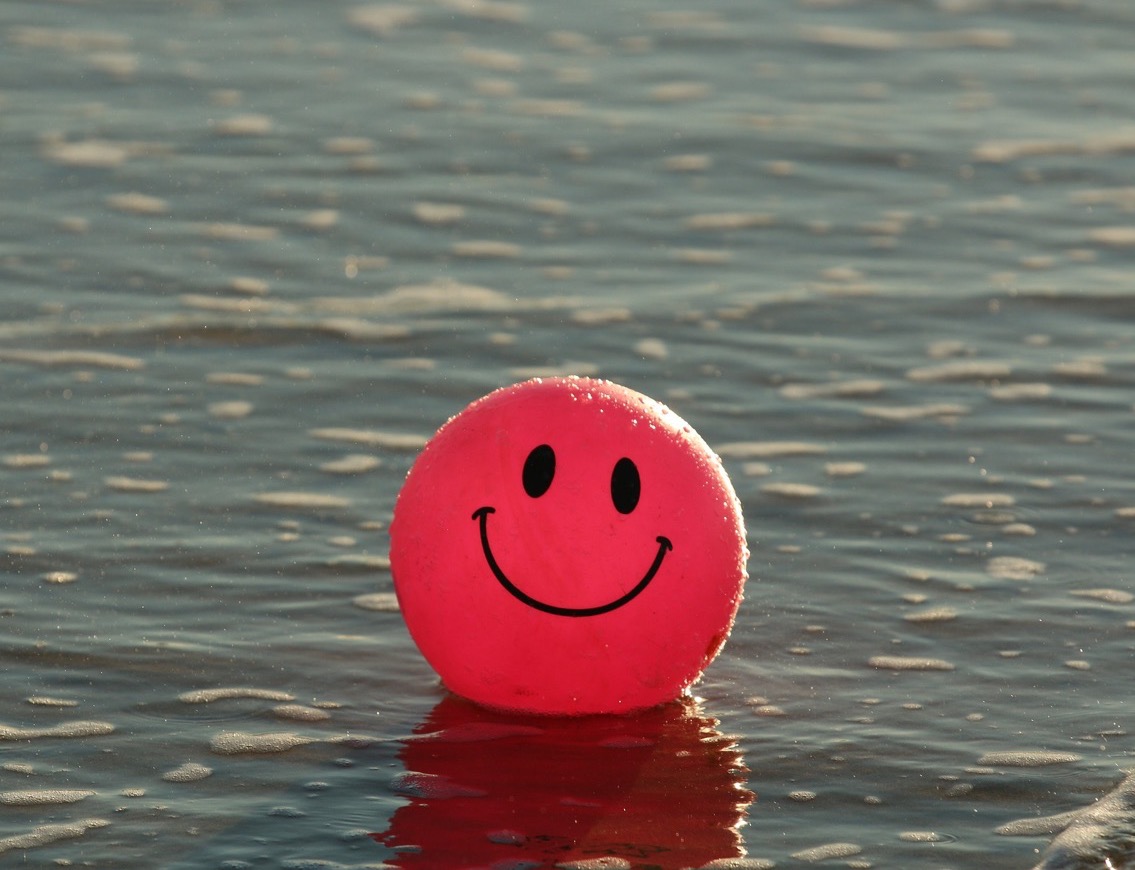 Dè dh’fheumas pàiste airson a bhith toilichte?
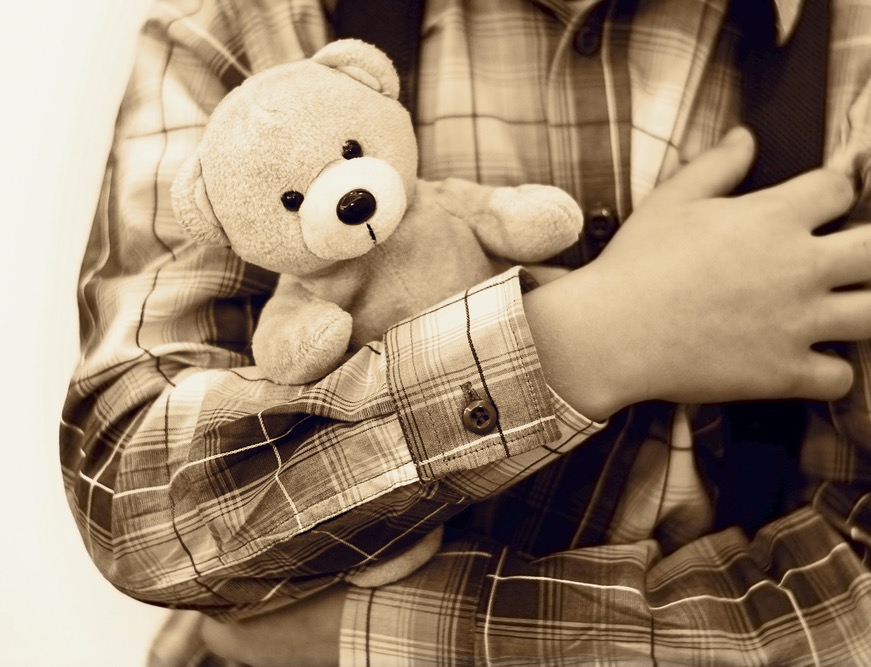 Dè dh’fheumas pàiste airson a bhith sàbhailte?
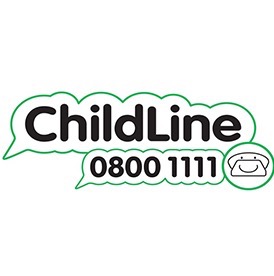 Tha ChildLine ag ràdh gu bheil còir aig gach paiste air cùram ceart. 
Uaireannan bidh teaghlach a’ dèanamh nas urrainn dhaibh, ach ’s dòcha nach urrainn dhaibh na dh’fheumas pàiste a lìbhrigeadh. 
Canaidh sinn dearmad ris an seo.
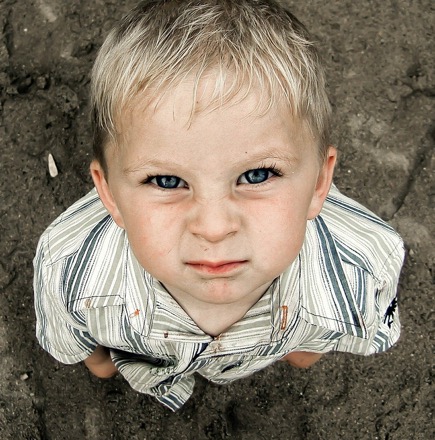 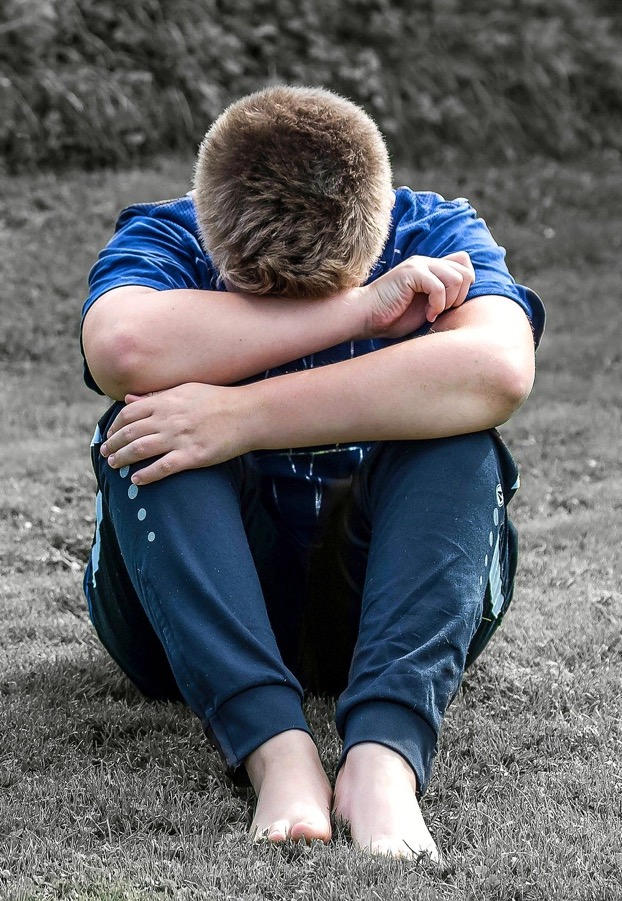 Faodaidh dearmad a bhith a’ ciallachadh gu bheil pàiste air fhàgail às aonais:
Biadh agus deoch
Aodach glan
An ìocshlaint cheart
Taic no cuideachadh nuair a tha feum air
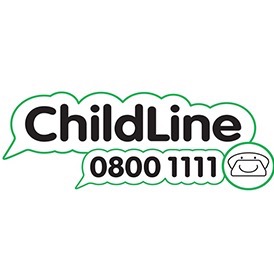 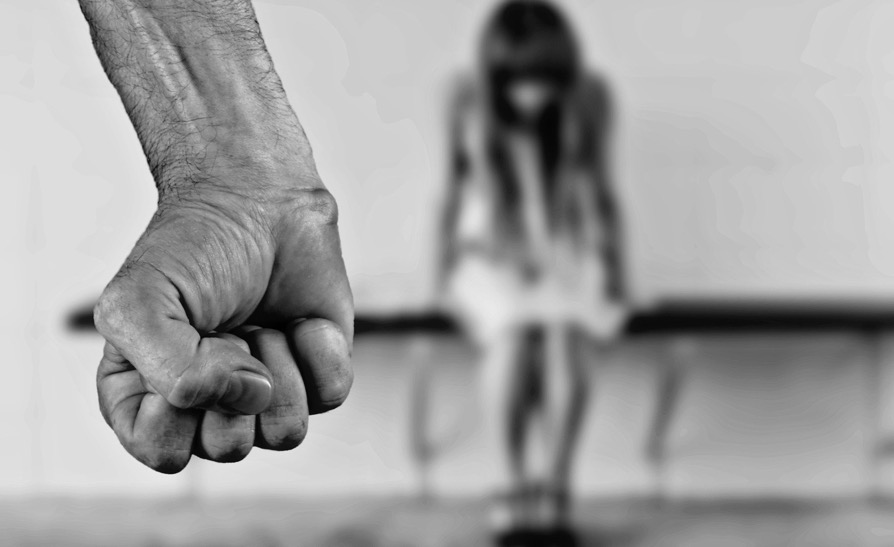 Tha ChildLine ag ràdh gur e droch-dhìol fiosaigeach a th’ ann nuair a tha cuideigin gad ghoirteachadh. 
Dh’fhaodadh seo a bhith le làmhan, le casan no le rudeigin eile.
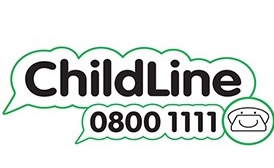 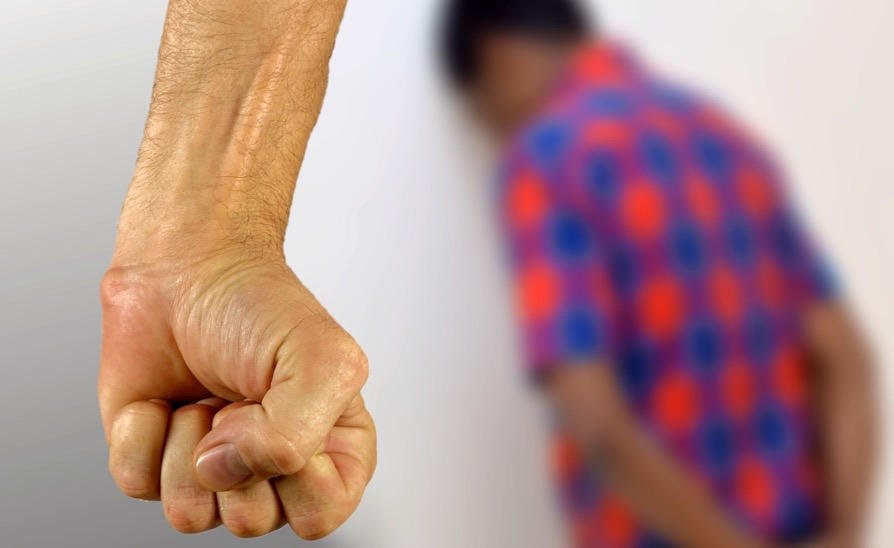 Seo eisimpleirean de dhroch-dhìol fiosaigeach:
bualadh, dèiseadh agus slaiseadh
A’ toirt buille agus breabadh
bìdeadh, sgròbadh no a’ toirt greim
A’ crathadh no a’ tachdadh pàiste, a’ sgalldradh no a’ losgadh pàiste  
Slaodadh falt/gruag
A’ tilgeil smugaid no a’ tilgeil rudan air pàiste
A’ toirt air pàiste rud a tha gan goirteachadh no gam fàgail tinn a shluigeadh, a’ gabhail a-steach ìocshlaint nach eil a dhìth orra
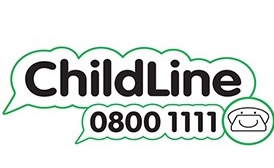 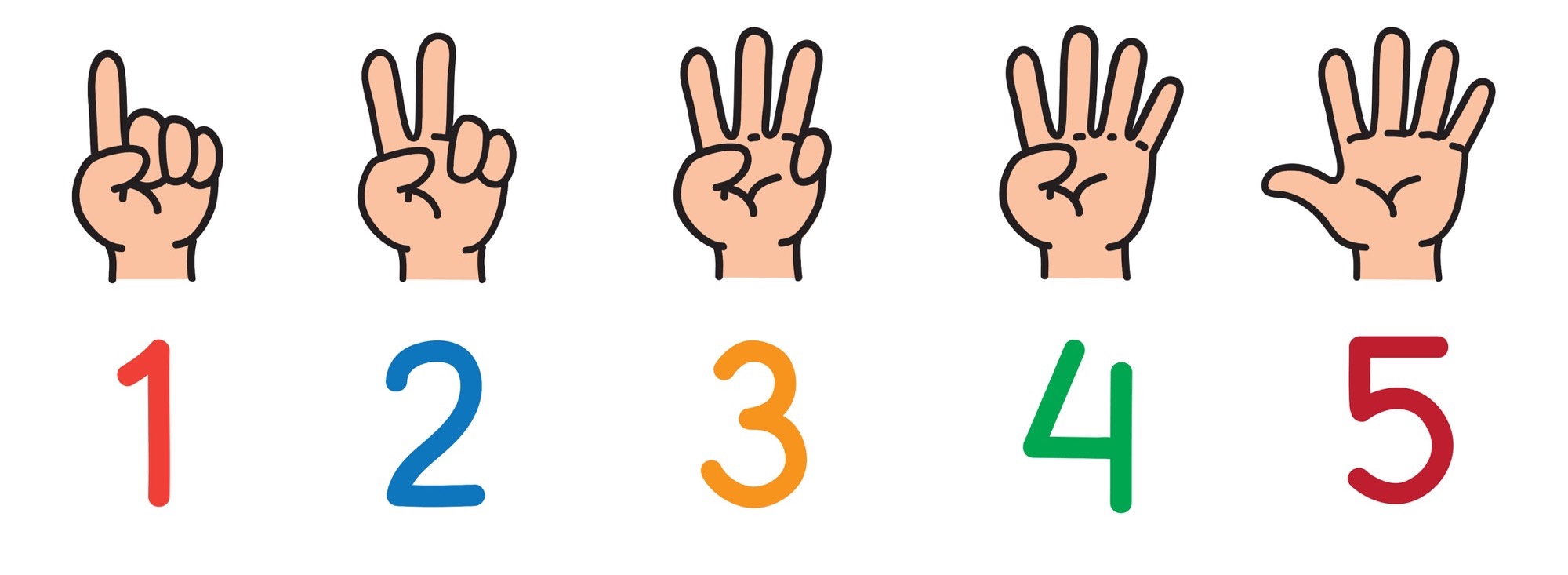 Puingean cudromach
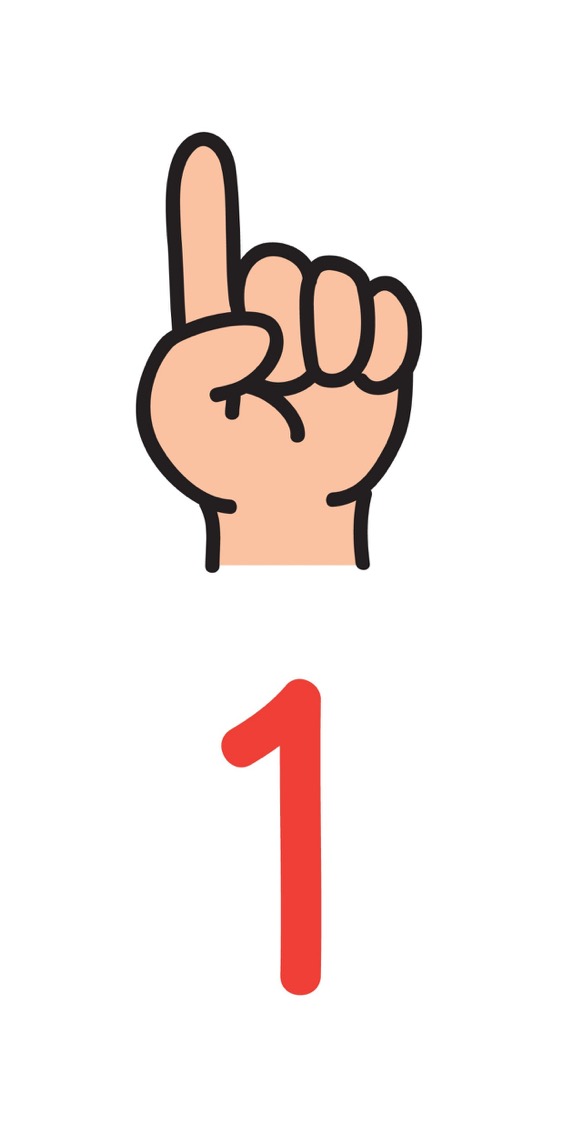 Bu chòir dhuinn uile a bhith fallain, toilichte agus sàbhailte.
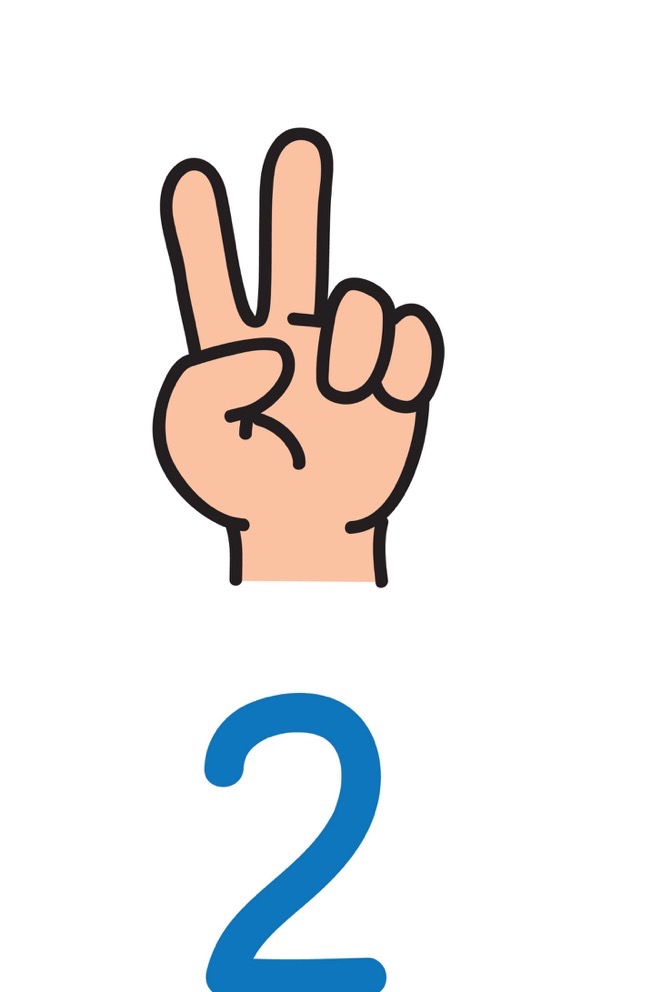 Chan eil pàiste uair sam bith coireach ann an suidheachadh droch-dhìol fiosaigeach no dearmad.
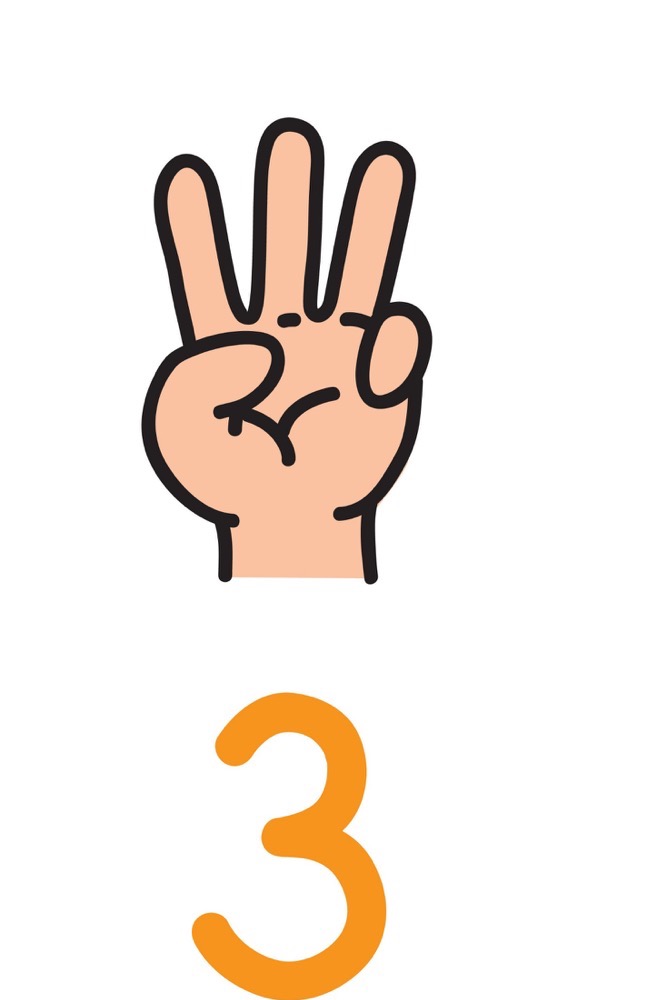 Cha bu chòir do phàiste sam bith a bhith       a’ faireachdainn eagal no air an goirteachadh.
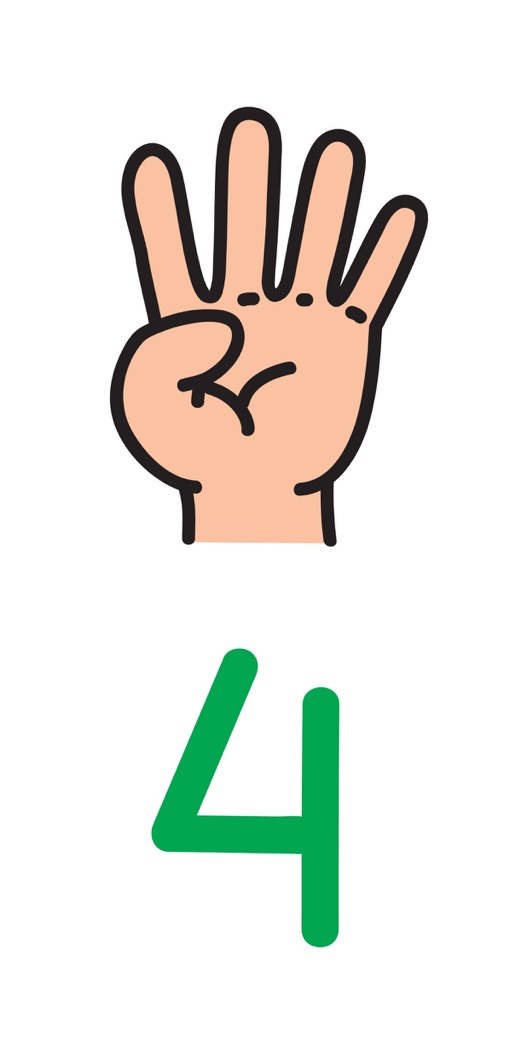 Tha e daonnan nas fhèarr cuideigin fhaighinn ris am bruidhinn thu ma tha thu fo iomagain. 
Tha e na chuideachadh innse do chuideigin.
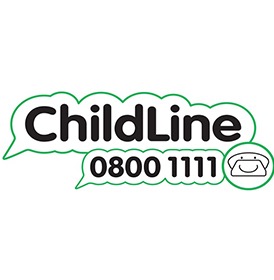 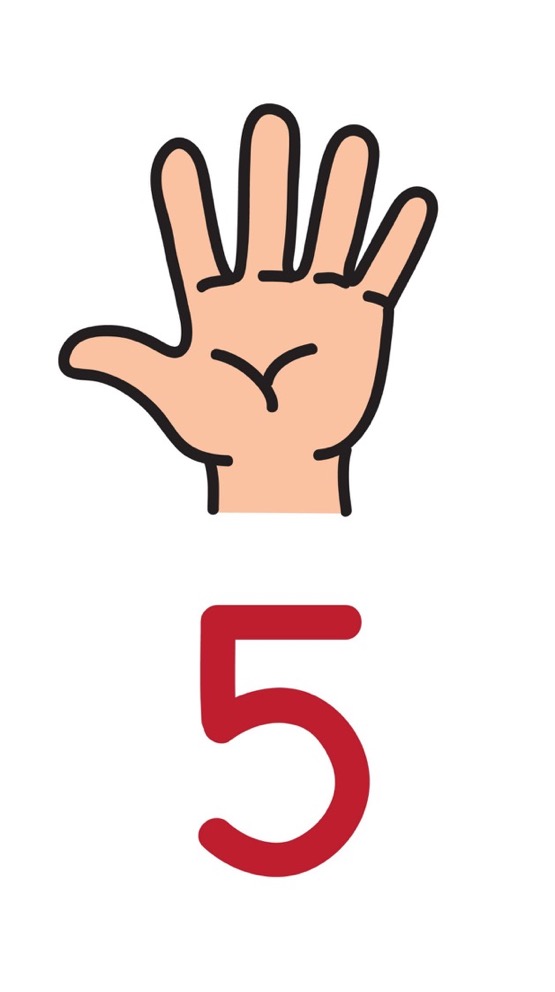 An Còignear Earbsach Agamsa
A bheil cuimhn’ agad nuair a bha sibh  a’ smaoineachadh mu 5near inbheach thuig’ an rachadh sibh le iomagain. 
Cuimhnich, ma tha iomagain ort, gum faod thu bruidhinn riumsa.